SEMINÁR PRE ŽIADATEĽOVInterreg V-A Slovenská republika – Česká republika
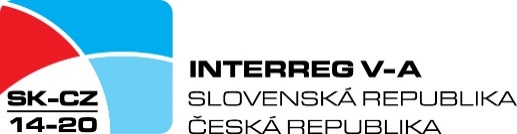 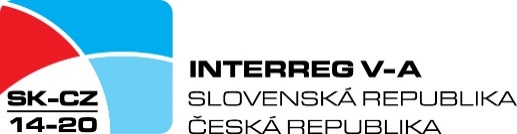 Výzva zo dňa 13.3.2019
INTERREG V-A SK-CZ/2019/10
Uzavretie výzvy (predkladanie ŽoNFP) do 13.6.2019
Výzva zo dňa 30.4.2019
INTERREG V-A SK-CZ/2019/11
Uzavretie výzvy (predkladanie ŽoNFP) do 10.9.2019

Oprávnenosť výdavkov
Rozpočet
VO
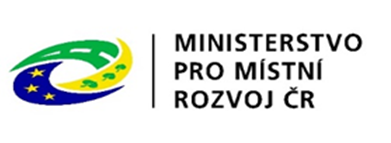 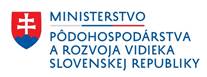 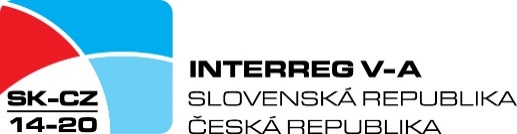 Vecná oprávnenosť financovania
Na financovanie je oprávnený každý výdavok, ktorý je v súlade s právnym rámcom, ktorý sa vzťahuje na tento program a je v súlade s programom, podmienkami výzvy a podmienkami podpory uvedenými v Zmluve o poskytnutí nenávratného finančného príspevku/Rozhodnutím o poskytnutí dotácie zo štátneho rozpočtu (v prípade žiadateľa/prijímateľa z ČR) a spĺňa ďalšie kritériá schválené Spoločným monitorovacím výborom programu Interreg V-A SK-CZ.
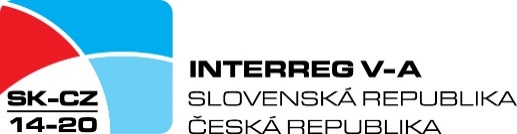 Časová oprávnenosť
Program a všeobecná doba oprávnenosti financovania výdavkov začínajú najskôr 1. 1. 2014 a končia najneskôr 31. 12. 2023.

Výdavky na prípravu projektu
Výdavky na prípravu projektu sú oprávnené od 1. 1. 2014 
do dátumu podania žiadosti o NFP.

Výdavky na realizáciu projektu
Najskorší možný začiatok oprávnenosti financovania výdavku je
deň nasledujúci po dni predloženia žiadosti o NFP na STS/Infobod.
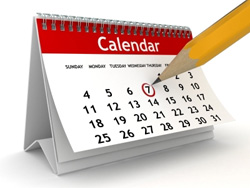 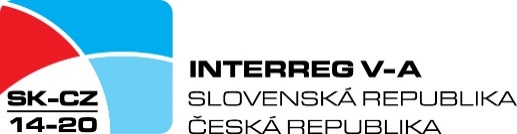 územná oprávnenosť
Vo všeobecnosti sa projektové výdavky vynakladajú v rámci definovanej programovej oblasti oprávnenej na financovanie.
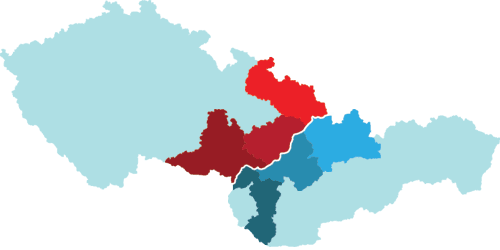 Program umožňuje aj realizáciu aktivít 
v súlade s článkom 20, bod 2 
nariadenia (EÚ) č. 1299/2013,
mimo oprávnenej programovej oblasti.
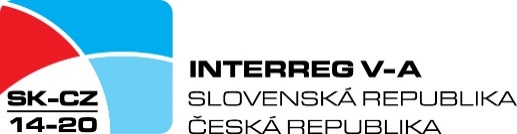 Oprávnenosť výdavkov podľa rozpočtových kapitol
Rozpočet sa člení svojou štruktúrou na dve časti, z ktorých jedna obsahuje všetky priame výdavky projektu a druhá časť všetky nepriame výdavky projektu.

Priame výdavky – sú výdavky, ktoré priamo súvisia s realizáciou aktivít projektu potrebných na uskutočnenie cieľov projektu. Sú zahrnuté v rozpočtových kapitolách 1. až 6.

Nepriame výdavky – sú výdavky, ktoré vznikli pri realizácii projektu, či v jej dôsledku, ale s cieľmi projektu súvisia nepriamo, alebo ich nie je možné jasne pričleniť do rozpočtových kapitol priamych výdavkov. Sú zahrnuté v rozpočtovej kapitole 7.
Príprava projektu
Personálne výdavky
Cestovné výdavky a výdavky na ubytovanie
Výdavky na expertízu a iné externé služby
Výdavky na vybavenie
Investície

Kancelárske, administratívne a iné nepriame výdavky
Priame výdavky
Nepriame výdavky
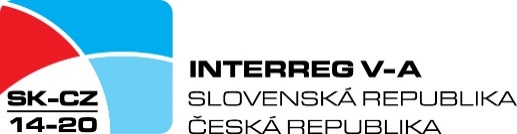 1. Príprava projektu
Výdavky v tejto rozpočtovej kapitole môžu byť iba výdavky, ktoré boli vynaložené v súvislosti s prípravou projektu (žiadosti o NFP) a pred jeho odoslaním na STS/Infobod v rámci výzvy na predkladanie žiadostí o NFP.
	Výdavky môžu vzniknúť od 1.1.2014 do dátumu odoslania, t.j. dátum osobného doručenia, resp. dátum pečiatky pošty.
	Rozpočtová kapitola môže tvoriť maximálne 5 % z celkovej výšky rozpočtu schváleného SMV na úrovni partnera. Výdavky nad túto hranicu a výdavky neuvedené v rozpočte sú neoprávnené.
	Prijímateľ má možnosť požiadať o refundáciu týchto nákladov iba v prvom zozname deklarovaných výdavkov. V opačnom prípade stráca nárok na ich refundáciu a táto rozpočtová položka zo schváleného rozpočtu SMV bude považovaná za vyčerpanú.
Iba tieto výdavky: 
Personálne výdavky vo vzťahu k príprave projektov. V prípade, ak žiadateľ využije pre financovanie personálnych výdavkov paušálnu sadzbu, nesmú byť personálne výdavky súčasťou výdavkov na prípravu projektu.
Cestovné výdavky a výdavky na ubytovanie 
Výdavky na expertízu, spracovanie technickej dokumentácie a iné nevyhnutné externé služby 
Externé vypracovanie žiadosti o NFP – iba VP
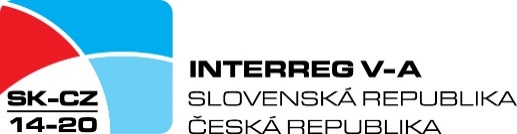 2. Personálne výdavky
Základom na výpočet oprávnených výdavkov v oblasti personálnych výdavkov je cena práce (superhrubá mzda) za zamestnancov vykonávajúcich činnosti, ktoré by nevykonávali, ak by projekt, alebo jeho časť neboli realizované. Tieto činnosti musia byť stanovené v pracovnej zmluve/dohode/rozhodnutiu o menovaní, alebo zákonom.

Na zabezpečenie realizácie projektu je možné vykonávať iba pracovné pozície uvedené v prílohe č. 3 pravidiel oprávnenosti. V tejto prílohe sú stanovené aj maximálne finančné limity na personálne výdavky (výška miezd, resp. odmien na základe dohôd o prácach vykonávaných mimo pracovného pomeru, vrátane povinných odvodov) pre jednotlivé pracovné pozície. Prijímateľovi budú uznané výdavky na personál iba do výšky uvedených maximálnych finančných limitov.

Zamestnanec môže mať v čase realizácie projektu iba jeden platný úväzok na projekte. Výdavky týkajúce sa výkonu práce sú limitované rozsahom práce maximálne 12 hodín/deň za všetky pracovné úväzky osoby kumulatívne, t.j. za všetky pracovné pomery, dohody mimo pracovného pomeru a štátnozamestnanecký pomer.
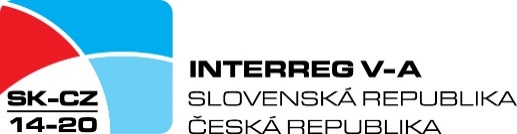 3. Cestovné výdavky a výdavky na ubytovanie
Výdavky na cestovné náklady a náklady na ubytovanie sa týkajú výlučne zamestnancov uvedených v roz. kap. 2 a nasledujúcich položiek: 
cestovné výdavky (napr. cestovné lístky, palivo, náhrada za počet prejdených km, mýto a poplatky za parkovanie);
náklady na ubytovanie;
náklady na jedlo (ak nie je zamestnancovi poskytnutý denný príspevok) – maximálne do výšky denného príspevku na stravné;
náklady na získanie víz;
denné príspevky vo výške stanovenej zákonom č. 283/2002 Z.z. o cestovných náhradách v platnom znení (ďalej len „zákon o cestovných náhradách“) a vyhláškou Ministerstva práce a sociálnych vecí ČR (paušálna náhrada tuzemského stravného) a podľa vyhlášky Ministerstva financií ČR (zahraničné stravné);
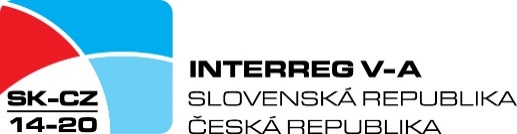 4. Výdavky na expertízu a iné externé služby
Do tejto rozpočtovej kapitoly patria najmä tieto výdavky: 
štúdie, analýzy alebo prieskumy (napr. hodnotenia, stratégie, koncepčné poznámky, konštrukčné plány, projekt. dokumentácia, výskum a vývoj, príručky);
odborná príprava a školenie;
preklady, služby a tovar týkajúce sa organizácie a realizácie podujatí alebo zasadnutí;
účasť na podujatiach (napr. registračné poplatky);
vývoj, úpravy a aktualizácie webových stránok a IT systémov;
propagácia, komunikácia, publicita alebo informovanie spojené s projektom alebo programom spolupráce ako takým;
cestovné náklady a náklady na ubytovanie, pokiaľ ide o externých expertov a poskytovateľov služieb;
školenia – okrem školení pre projektový tím;
catering, náklady na jedlo a občerstvenie;
práva duševného vlastníctva;
právne poradenstvo a notárske služby, technické a finančné odborné poradenstvo - iba ak je to nevyhnutné v súvislosti s dosiahnutím cieľa/cieľov projektu;
iná osobitná expertíza, odborné poradenstvo a služby potrebná v súvislosti s projektom;
Uvedené výdavky musia byť uvedené v žiadosti o NFP s jednoznačným prepojením na aktivity projektu, ciele projektu a očakávaný výstup. Treba dodržiavať zákon o Verejnom obstarávaní – Veřejných zákazkách
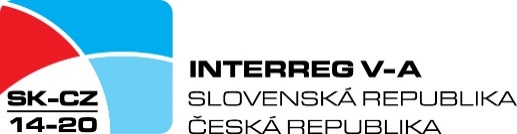 5 . Výdavky na vybavenie
V danej rozpočtovej kapitole sa uvádzajú výdavky na  financovanie vybavenia kúpeného, prenajatého alebo požičaného súvisiaceho s plnením cieľa projektu, napr.: 
Vybavenie kancelárií;
IT hardvér a softvér;
Nábytok, vybavenie a inštalácie;
Vybavenie laboratórií; 
Stroje, prístroje; 
Nástroje alebo zariadenie;
Špeciálne vozidlá;
Iné špecifické vybavenie potrebné pre realizáciu projektu (napr. pomôcky, odborné publikácie, tovar, živý inventár, vrátane tovaru a energií potrebných pre realizáciu výskumných a vývojových aktivít projektu);

Výdavky na vybavenie nie sú oprávnenými výdavkami v kapitole rozpočtu 1. Príprava projektu. Oprávnenými výdavkami nie sú výdavky na použité vybavenie.
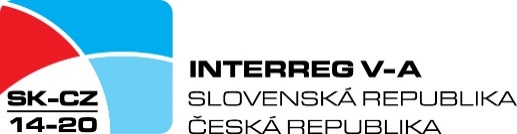 6. Investície
Oprávnené sú iba výdavky súvisiace s nadobudnutím pozemku, alebo nehnuteľnosti, so stavbou, alebo rekonštrukciou.

Neoprávneným výdavkom je:
časť obstarávacej ceny pozemku, ktorá je vyššia ako 10% celkových oprávnených výdavkov na projekt,  
časť obstarávacej ceny, ktorá je vyššia ako cena zistená znaleckým posudkom,
cena pozemku, pri ktorého kúpe sa identifikoval konflikt záujmov.
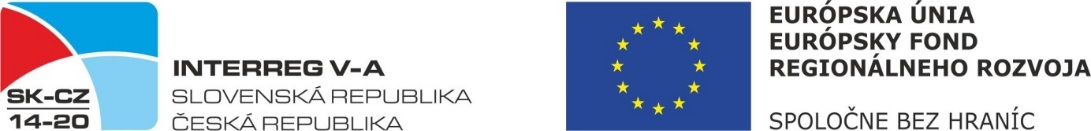 7. Kancelárske, administratívne a iné nepriame výdavky
Do tejto rozpočtovej kapitoly patria najmä tieto výdavky: 
prenájom kancelárie; 
kancelárske potreby; 
údržba, upratovanie a opravy; 
verejné služby (napr. elektrina, kúrenie, voda); 
poistenie týkajúce sa vlastného majetku, budov a vybavenia kancelárií (napr. poistenie proti požiaru, krádeži atď.);
účtovníctvo poskytované vo vnútri prijímajúcej organizácie ako aj externe;
finančné riadenie a externý manažment projektu; 
archívy/archivácia;
bezpečnosť; 
komunikácia (napr. telefón, fax, internet, poštové služby, vizitky);
vybavenie kancelárií (ak nepatria do kapitoly 5.);
IT hardvér a softvér (ak nepatria do kapitoly 5.);
nábytok a inštalácie (ak nepatria do kapitoly 5.); 
bankové poplatky za otvorenie a vedenie účtu alebo účtov, ak vykonávanie operácie vyžaduje otvorenie osobitného účtu;
poplatky za medzinárodné finančné transakcie;
ceniny (všetky poštové známky, hromadné poštovné a kolky a pod.);
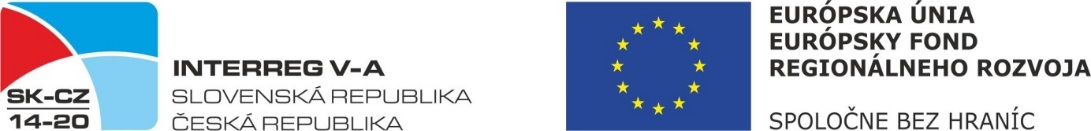 ROZPOČET
Najčastejšie chyby vo všeobecnosti:
nesprávne zaradené položky do rozpočtových kapitol
chýbajú priradené aktivity k položkám rozpočtu 
chýbajú aktivity - riadenie projektu a zabezpečenie povinnej publicity
nesprávne určenie mernej jednotky
nedostatočný popis položky
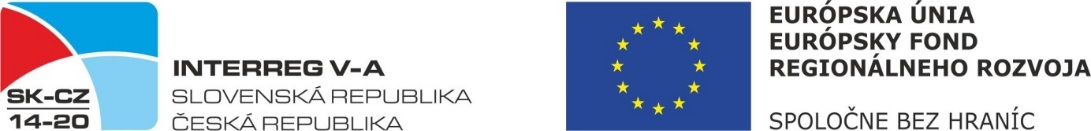 ROZPOČET
Najčastejšie chyby - príprava projektu:
Prípravu ŽoNFP si nárokuje aj PP
Nedodržanie stanoveného limitu 5%
Zaradenie nákupu tovaru do tejto rozpočtovej kapitoly
Najčastejšie chyby - personálne výdavky:
nesprávne pomenovanie pracovnej pozície
nedodržanie limitov personálnych výdavkov
odvody uvedené ako samostatná položka rozpočtu
VPP uvedené aj u PP
Pri stanovení paušálnej sadzby, nedostatočný opis a výpočet sadzby
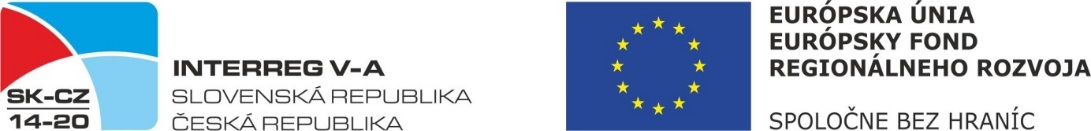 ROZPOČET
Najčastejšie chyby - cestovné výdavky a výdavky na ubytovanie:
uvádzanie nákladov na dopravu a ubytovanie pre externých dodávateľov služieb, alebo pre cieľovú skupinu – Viaže sa čisto na interných zamestnancov!
diaľničné nálepky
Najčastejšie chyby - výdavky na vybavenie:
Uvádzanie nákupu tovarov pre projektový manažment (IKT vybavenie, nábytok)
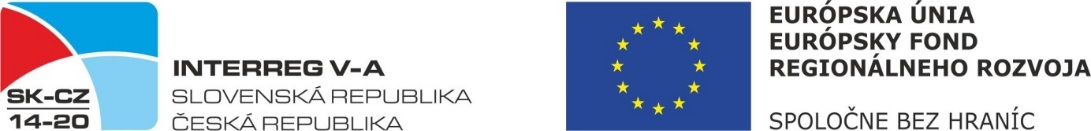 ROZPOČET
Najčastejšie chyby - investície:
Patria sem iba výdavky súvisiace s kúpou pozemku/nehnuteľností, stavbou alebo rekonštrukciou
Uvádzanie výdavkov ako napr.: stavebný dozor, projektová dokumentácia, autorský dozor, archeologický prieskum
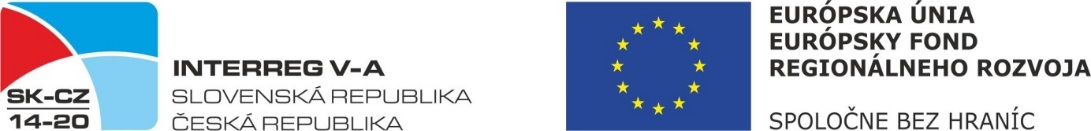 Verejné obstarávanie z pohľadu prípravy rozpočtu
Oprávnenosť verejného obstarávania nie je súčasťou hodnotiaceho procesu žiadosti o NFP. 

Žiadateľ môže vykonať verejné obstarávanie pred predložením žiadosti o NFP, resp. počas procesu konania o žiadosti, t.j. žiadateľ nemusí v čase predloženia žiadosti o NFP mať zrealizované verejné obstarávanie. 

V prípade ak žiadateľ vykonal verejné obstarávanie pred predložením žiadostí o NFP, podklady k už zrealizovanému verejnému obstarávaniu môže predložiť, avšak kontrola verejného obstarávania bude vykonaná až po predložení relevantných dokumentov a po podpise zmluvy o poskytnutí NFP.
Ďakujeme za pozornosť!
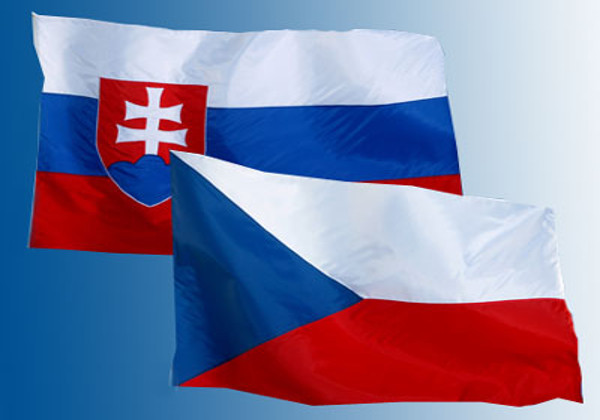 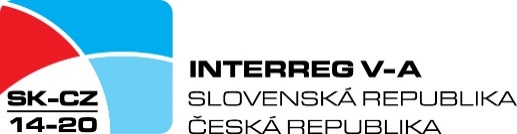 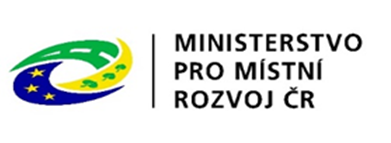 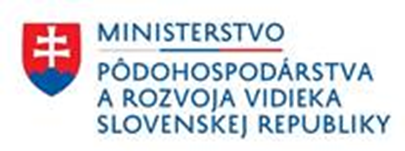